Figure 3. Commissural fibers (or streamlines) connecting a priori-defined ROIs in left and right (A) mid-dorsolateral ...
Cereb Cortex, Volume 25, Issue 4, April 2015, Pages 869–883, https://doi.org/10.1093/cercor/bht276
The content of this slide may be subject to copyright: please see the slide notes for details.
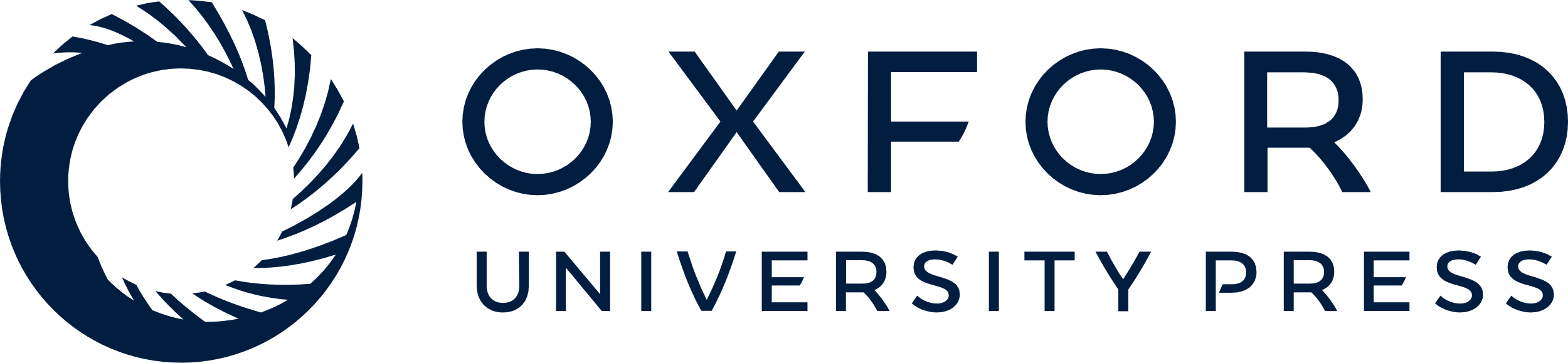 [Speaker Notes: Figure 3. Commissural fibers (or streamlines) connecting a priori-defined ROIs in left and right (A) mid-dorsolateral prefrontal cortex, (B) frontal eye fields, and (C) posterior parietal cortex. ROI masks are illustrated on renderings of the average brain of the present sample, streamline trajectories are depicted on the respective coronar slices. Numbers below slices indicate MNI coordinates in anterior–posterior (y) direction.


Unless provided in the caption above, the following copyright applies to the content of this slide: © The Author 2013. Published by Oxford University Press. All rights reserved. For Permissions, please e-mail: journals.permissions@oup.com]